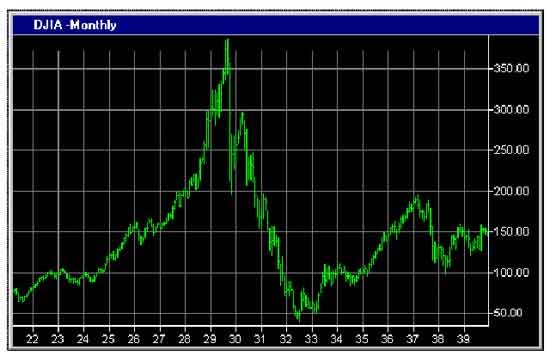 Financial Freedom
(Part 16)
What does it mean to be 
financially  free?
“And ye shall know the truth and the truth shall make you free.” (John 8:32)
Review:
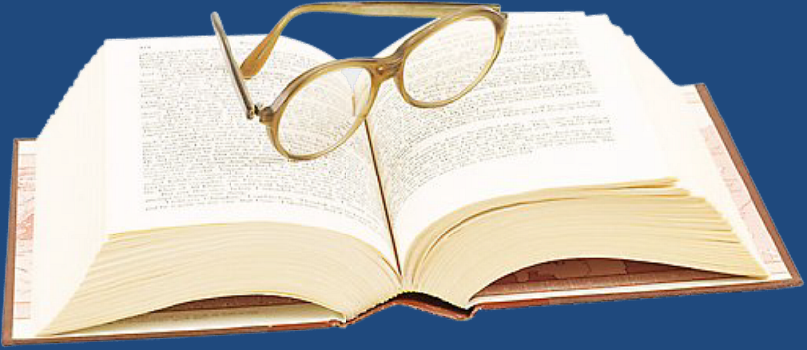 Biblical principles of stewardship
 What the Bible teaches about borrowing
 The sting of interest
 Establishing scriptural convictions
 Developing a giving spirit
 What it means to be financially free
Importance of living on a budget
 Making a choice to serve God rather      
   than money or material possessions
 Reasons for lack of funds
 Establishing the tithe as a weekly     
   reminder that everything we have  
   belongs to God
 Giving to meet the needs of others
 Knowing who not to give money to
 The Law of the Harvest
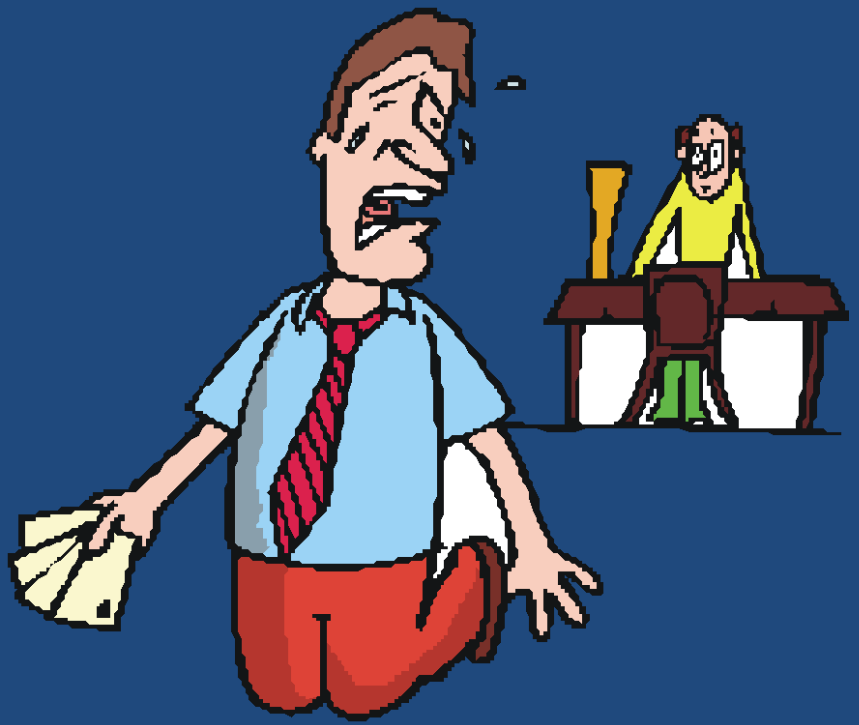 Gambling – Right or Wrong?
Violation of God’s Word results in financial loss – (Proverbs)
The Wisdom of Solomon concerning finances – (Proverbs)
Learning to live within your income –
Developing sales resistance –
Detecting  the subtle tactics of false and alluring advertising –
How to discern a scam -
How to Discern a Scam
“A prudent man forseeth the evil. And hideth himself; but the simple pass on, and are punished.” (Proverbs 27:12)
Prudent man –
    To separate mentally (or distinguish), understand,  attend, consider, be cunning, direct, discern, feel, well informed, instructed, intelligence, knowledge, look well to, mark, perceive, skillful, teach, think, view, to be wise, to deal wisely, sharp.
Directs, advise self, appear, approve, behold,    consider, discern, have experience, take heed, mark, perceive, view, look ahead, ability to foresee future consequences of actions and decisions.
2. Forseeth – 




 3. Evil –
    Bad, calamity, displease, distress, grief, harm,     heavy hurt, mischief, misery, sorrow, trouble, wickedness, wretchedness, wrong doing.
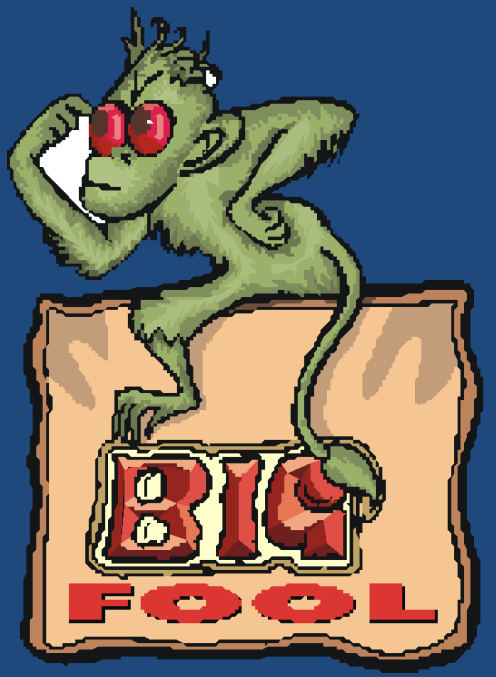 4. Hideth himself -  
    To hide by covering literally or figuratively, to be absent, conceal, to take refuge, hide in a secret place, to run and hide.
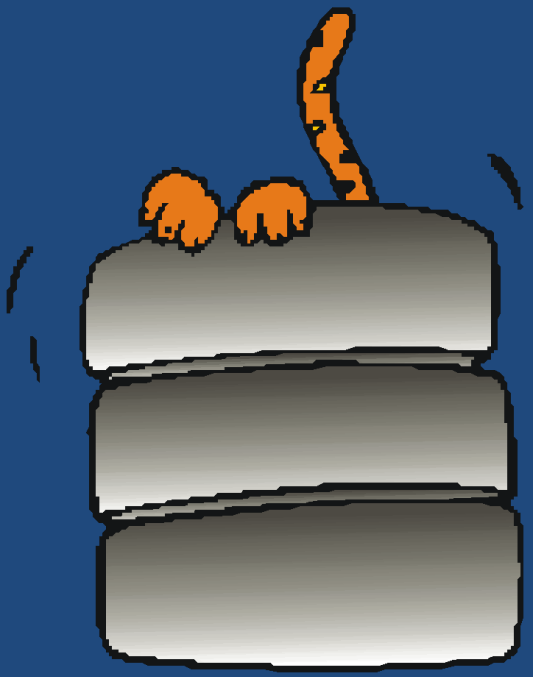 Simple – 
      Silly, foolish, stupid, naïve, weak, without understanding, ignorant, unskilled, inability to make sound judgments.
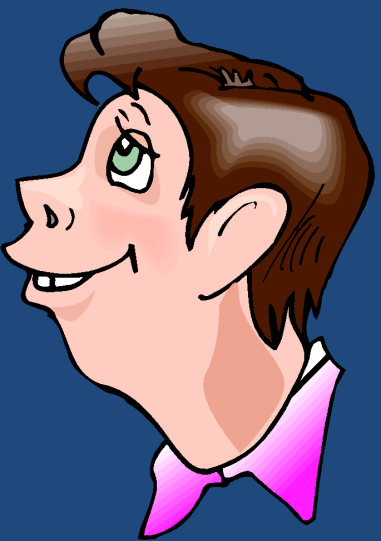 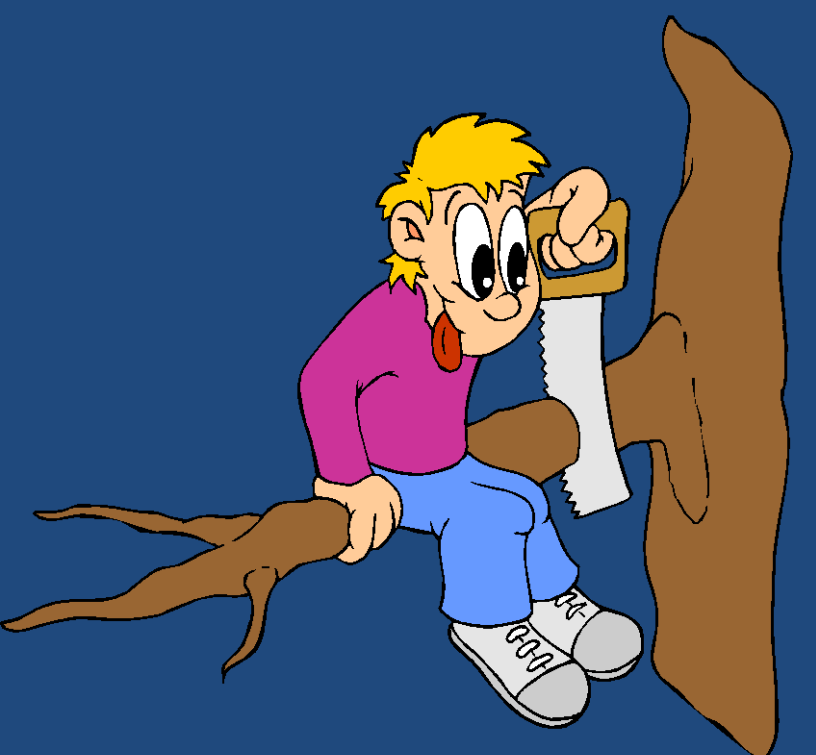 6. Pass on –
    To go straight ahead, go on, carry on, fail to escape, transgress.  




7. And are punished – 
    Suffer, get into trouble,                                                to chastise, to suffer                                              judgment.
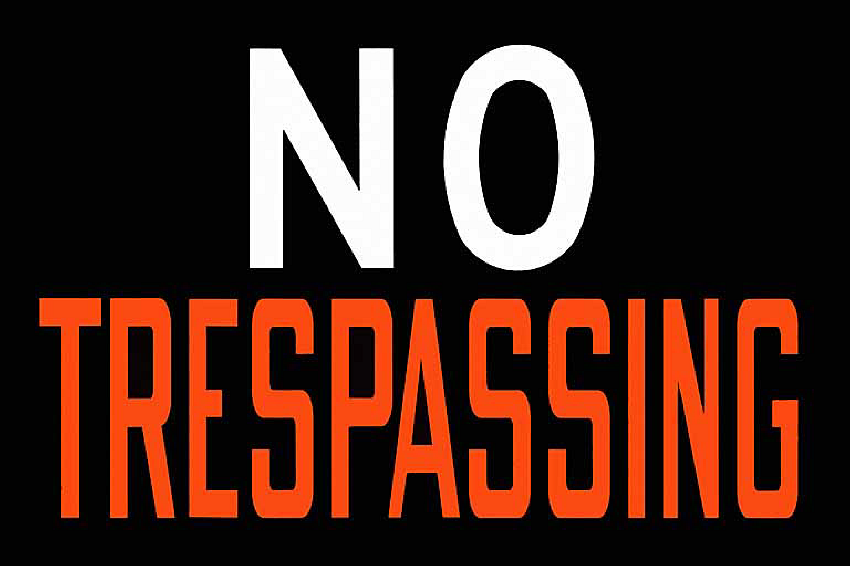 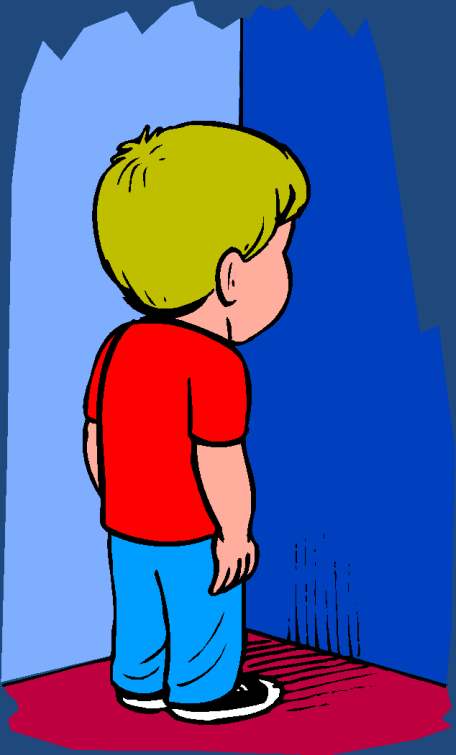 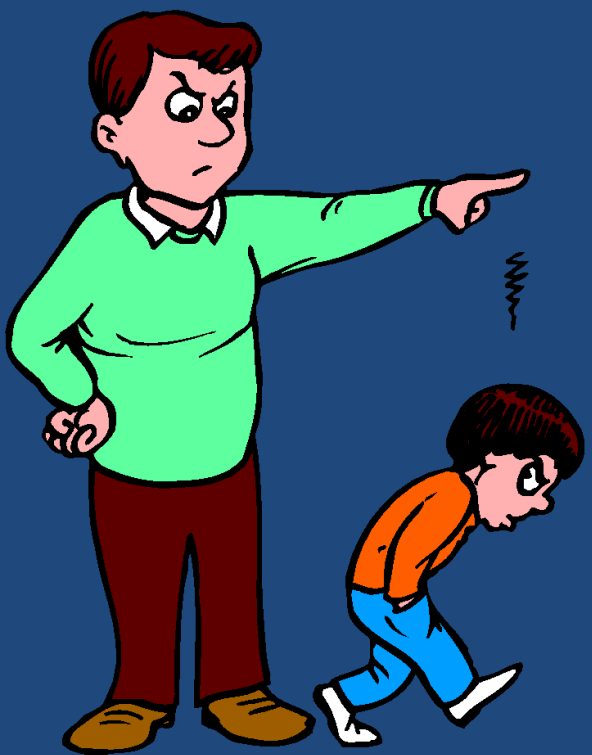 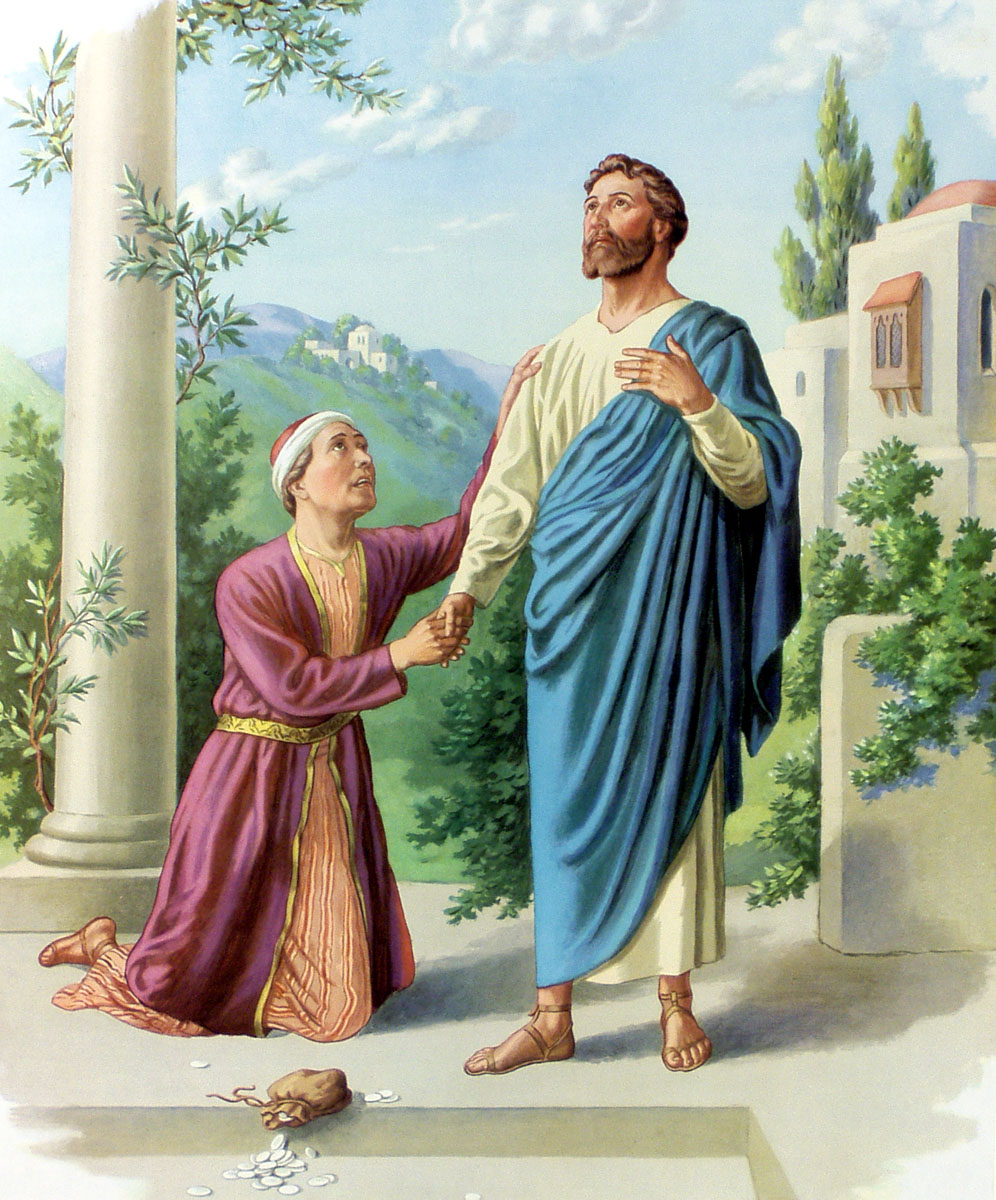 Prudence Illustrated“Simon and Peter”
When Simon offered Peter money to buy the power of the Holy Spirit, Peter said –
   “Thy money perish with thee…for I perceive that thou art in the gall of bitterness, and in the bond of iniquity.”
Four Sources of Wisdom
Word of God – I Corinthians 2:6-16
Advice from authorities – Proverbs 1:8-9, Hebrews 13:7, 17
Godly counsel – Proverbs 11:14
Cautions of the Holy Spirit – Romans 8:14
The Filling of the Holy Spirit
“Walk in the spirit and ye shall not fulfill the lust of the flesh.”
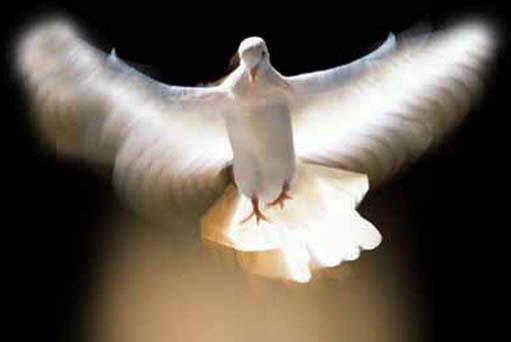 Purpose to live a holy life – I Thessalonians 4:1-8
Yield yourself to the Lord – Romans 6, 12:1-2 
Renew your mind daily – Ephesians 4:23-24 
Make no provision for the flesh – Romans 13:14
Flee temptation – II Timothy 2:22 
Resist Satan by continual submission to God – James 4:6-10
Do not give place to the devil – Ephesians 4:27–31 (bitterness, immorality, covetousness)
Keep your thoughts centered on things pure and lovely – Philippians 4:6-8 
Set your affections on things above – Colossians 3:1-4 
Keep sin confessed – Proverbs28:13-14 
Keep your conscience clear – Acts 24:16 
Obey the promptings of the Holy Spirit – Romans 8:14
Avoid quenching and grieving the Holy spirit – I Thessalonians 5:19, Ephesians 4:25-31 
Ask God to fill you with the Holy Spirit – Luke 11:15 

   Note: The Holy Spirit is called the “Spirit of Grace” in Hebrews 10:29 - “God gives grace to the humble…”
How to Detect the Trap of a Scam(James 1:12-16)
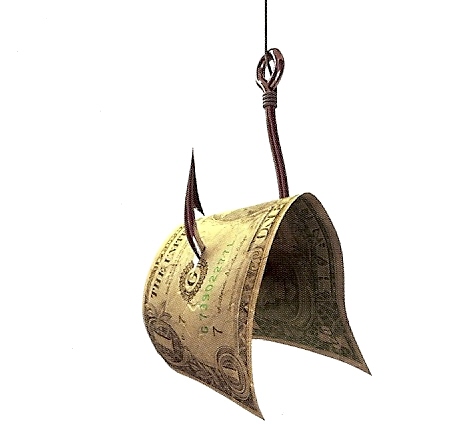 The bait – “Desires of the flesh”
Secret dreams
Needs
Desires
Would you like to double or even triple your money over night?
How would you like to be the owner of your own company and be your own boss?
An investment with guaranteed high yield returns.
Work less and make more!
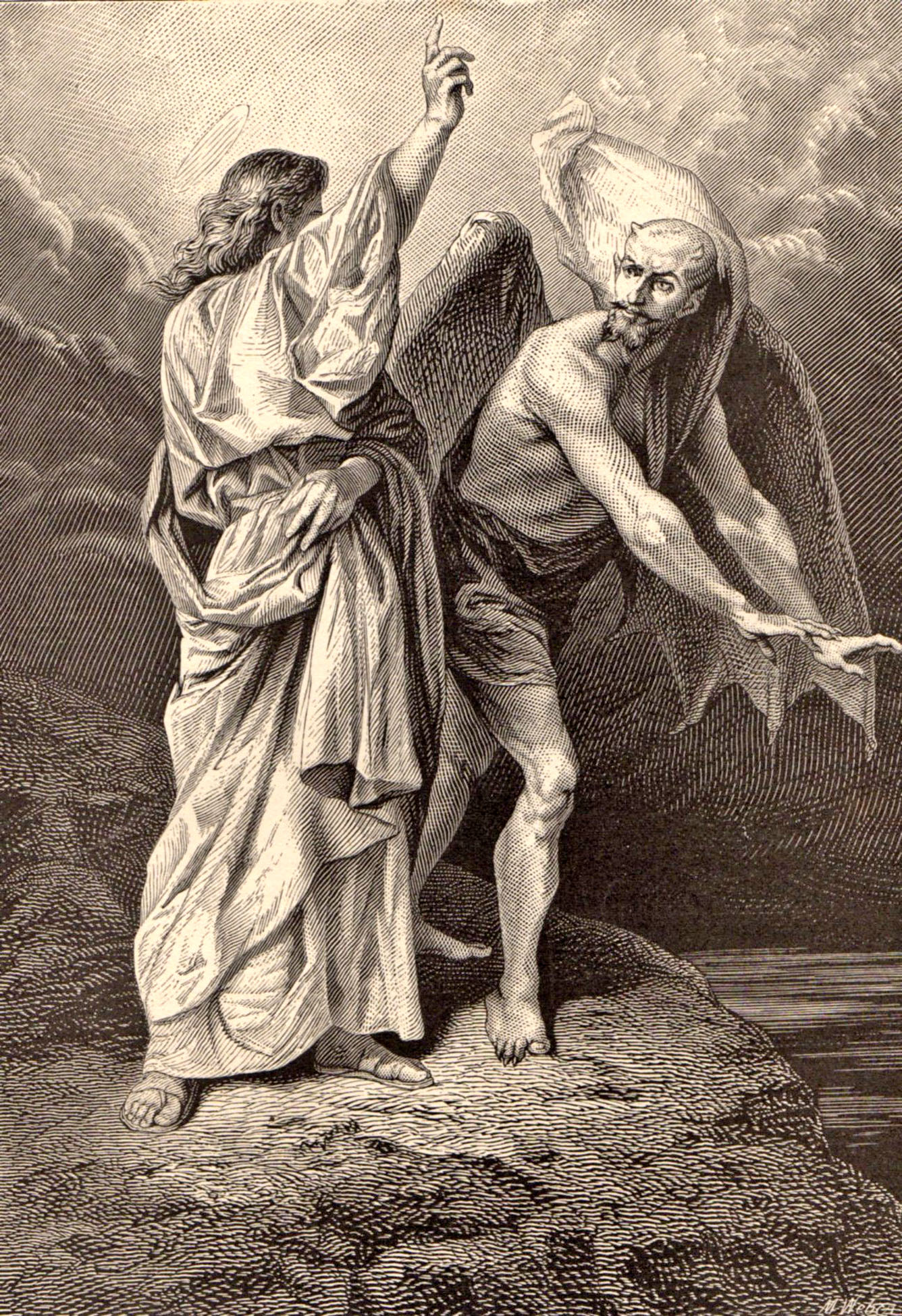 2. The hook – 
Personal testimonials 
False advertisement
Misleading statements
Amazing claims
Appeal to hidden motives (flesh)
 Desire to get something for nothing (free)
 Eagerness to gain (covetousness)
 Dissatisfaction with what you have or your present   condition (discontent)  - social status, standard of living, possessions, etc.
Rejection of yourself (self-acceptance) – 
Height
Weight
 Body size
 Appearance
 Hair
Teeth
Age
Health
Gifts
Abilities
Etc.
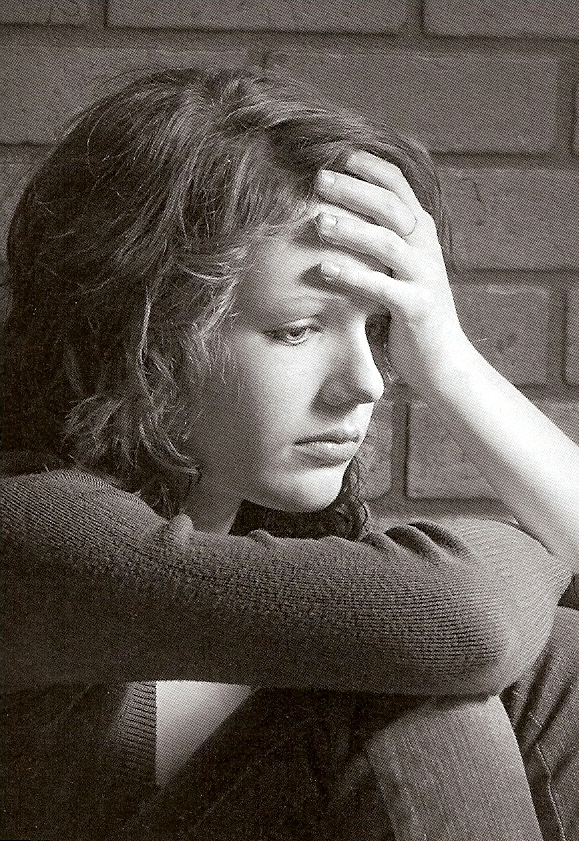 “I will praise thee; for I am fearfully and wonderfully made: marvellous are thy works; and that my soul knoweth right well.”                (Psalms 139:14)
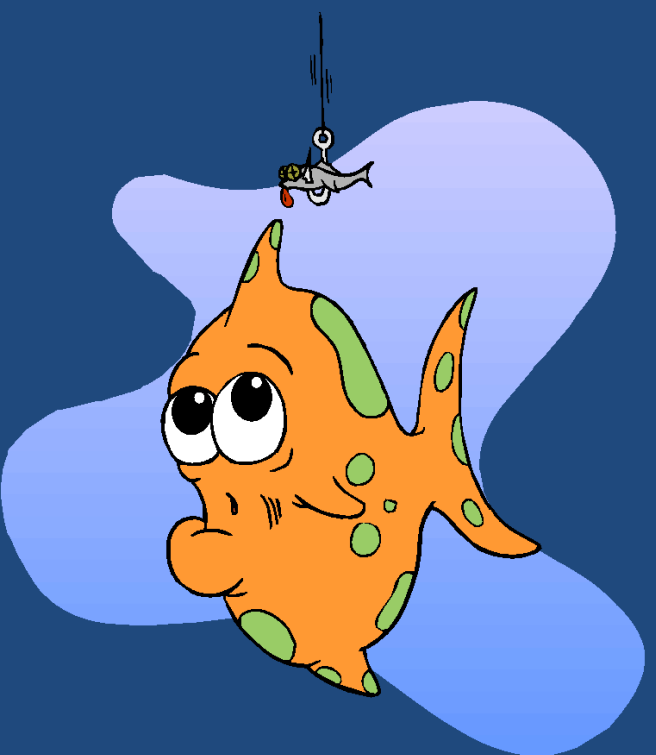 3. The bite – “Pressure to act immediately”
“But let patience have her perfect work, that ye may be perfect and entire, wanting nothing.” James 1:4
“In your patience possess ye your souls.” Luke 21:19 
 Act now!
Time is running out!
Someone else is waiting in line if you do not accept this offer!
30% discount for the first 20 callers!
Buy now pay later!
We will pay the sales tax but you must buy today!
Etc.
Protect yourself from Scams
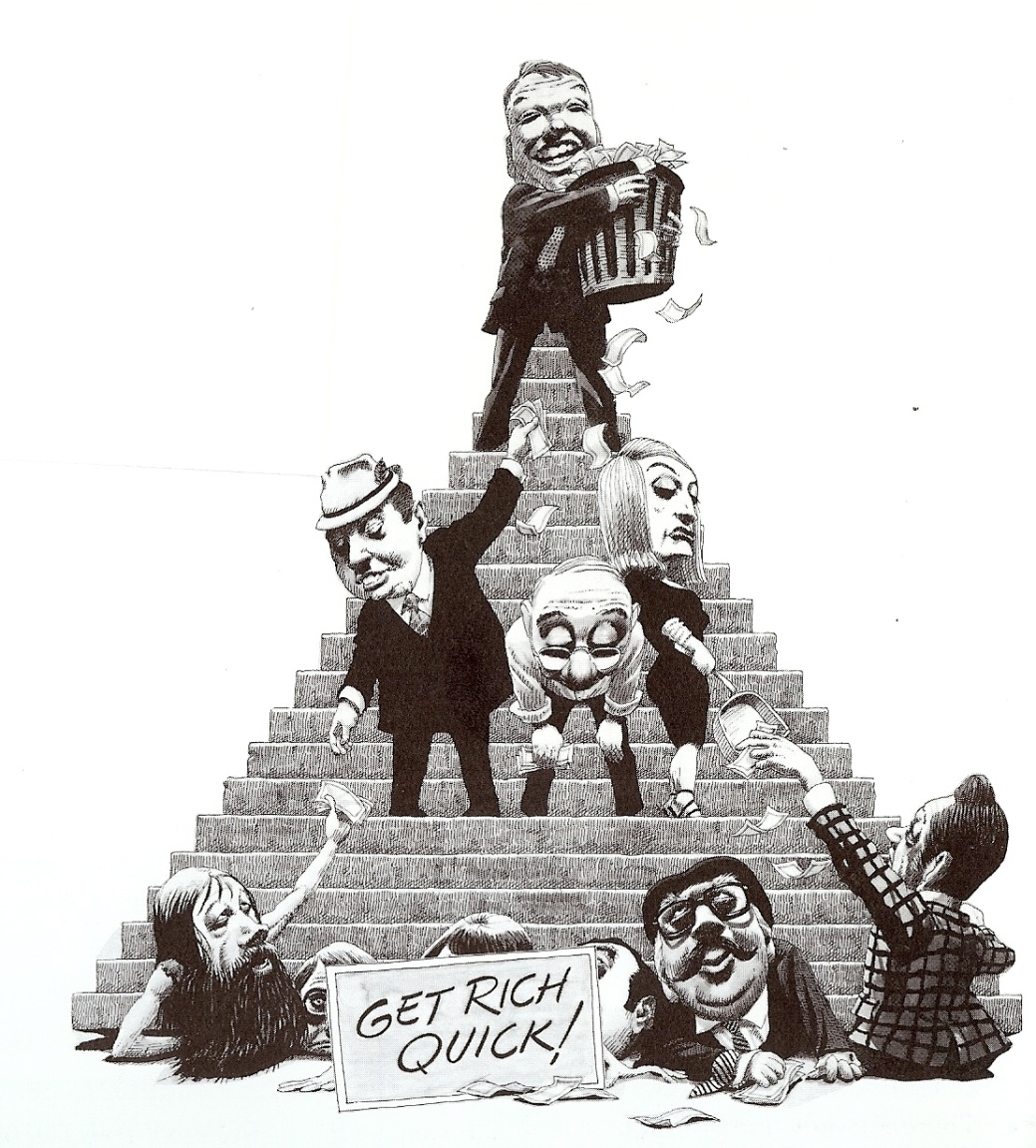 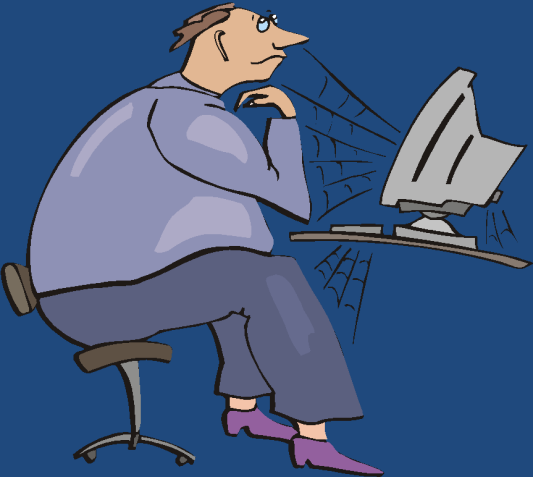 Reject worldly philosophies –
Money can be gained without labor
Gain at another’s expense
Violate moral standards
Happiness in life consists in the abundance of the things I possess
Follow the teachings and principles of Scripture
Seek godly counsel
Stay under authority
Learn contentment
Walk in the Spirit / Listen to His cautions
Be patient 
Pray
If it appears or sounds to good to be true, it probably is!!!
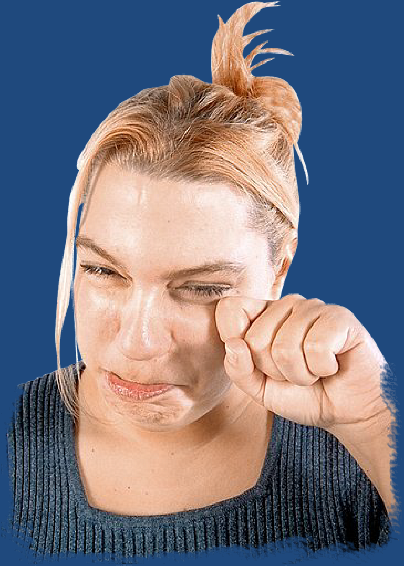 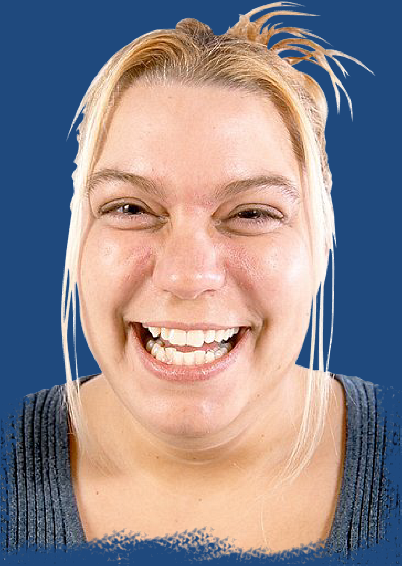